" Методика навчання дітей дошкільного віку спортивним вправам та іграм"
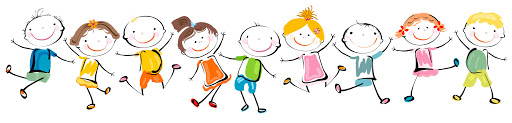 Спортивні ігри являють собою дуже важливий розділ в ряду засобів фізичного виховання дошкільнят. Вони повинні сприяти закріпленню і вдосконаленню вивчених вправ або вирішувати самостійні завдання з розвитку фізичних якостей.     
  Спортивні ігри зміцнюють здоров'я дитини, розвивають рухові якості, навички, вдосконалюють ритмічність і точність рухів, сприяють вдосконаленню діяльності основних фізіологічних систем організму - нервової, серцево-судинної, дихальної, поліпшенню фізичного розвитку дітей, вихованню морально-вольових якостей. 
  Дуже цінно, що заняття спортивними іграми і вправами сприяють вихованню у дошкільнят позитивних рис характеру, створюють сприятливі умови для виховання дружніх стосунків у колективі. Вони проводяться влітку і взимку на відкритому повітрі, що є ефективним засобом для загартовування дитини.
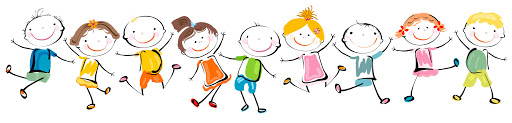 Розрізняють спортивні ігри:

командні (наприклад, волейбол, гандбол, крикет, всі види хокею);

особисті (наприклад, боулінг, керлінг, шахи, шашки);

- особисті та командні (наприклад, бадмінтон, гольф, настільний теніс, теніс).
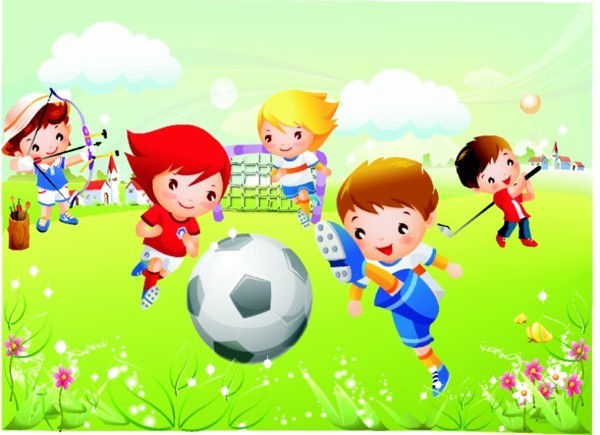 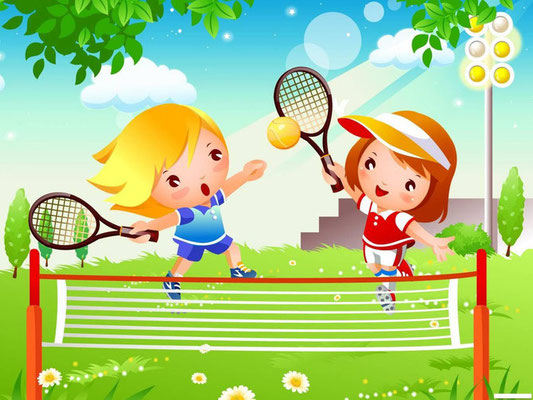 Існують наступні класифікації рухливих ігор:

 по складності;

 руховому змістом;

 ступеня фізичного навантаження;

 використанню посібників і снарядів;

- по переважного формуванню фізичних якостей.
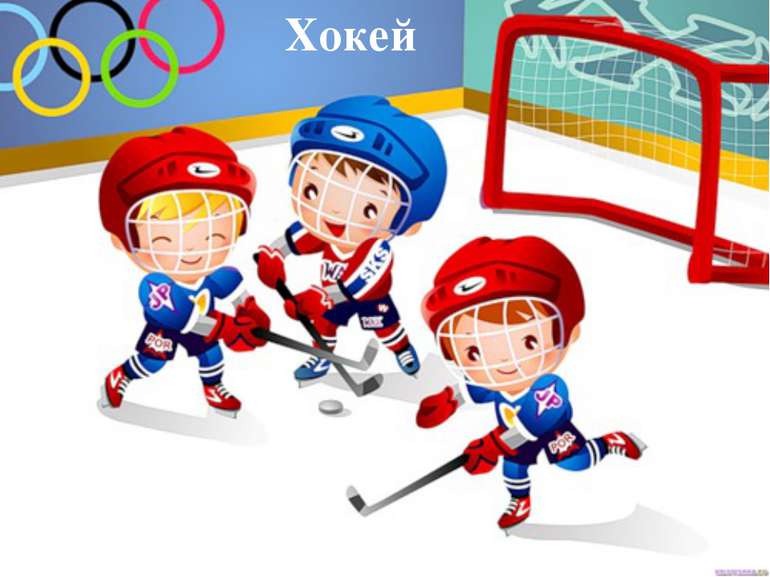 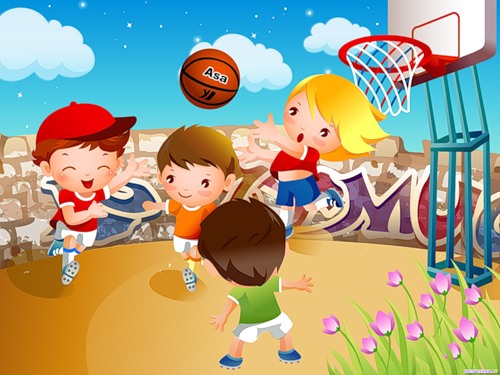 Класифікація рухливих ігор за переважним формуванню фізичних якостей:

 гри на формування спритності;

 гри на формування швидкості;

 гри на формування витривалості;

- гри на формування сили.
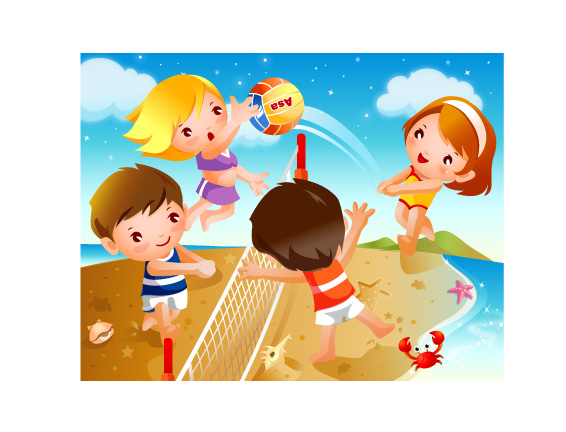 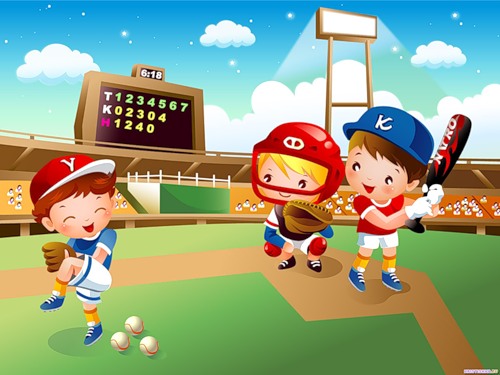 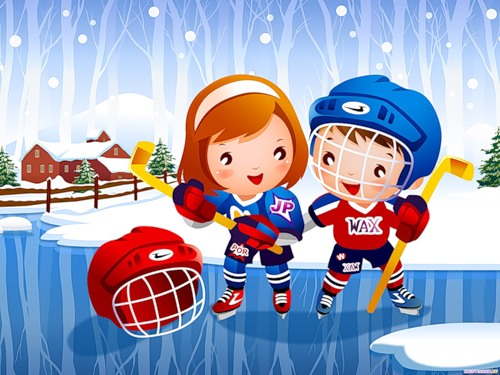 Класифікація рухливих ігор по руховому змістом:

 ігри з ходьбою;

 ігри з бігом;

 Ігри з лазіння;

 Ігри з стрибками;

- Ігри з метанням.
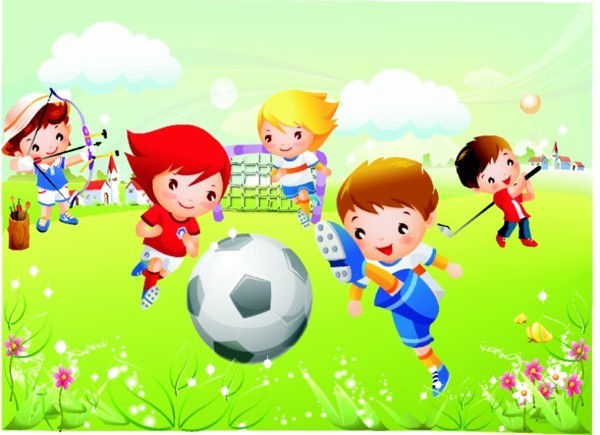 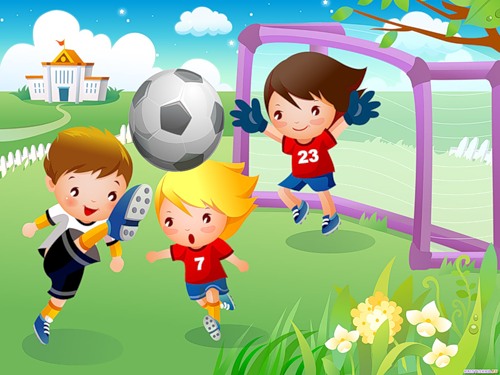 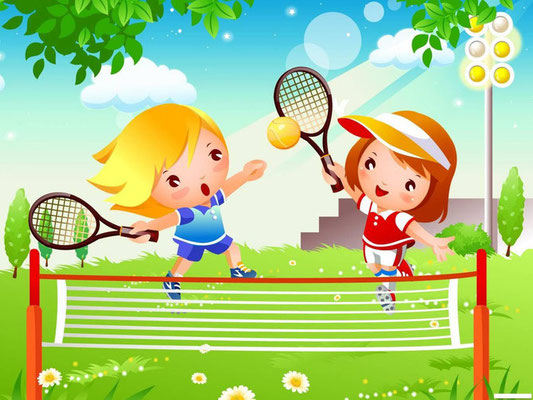 Значний інтерес у дітей дошкільного віку викликають вправи спортивного характеру: плавання, катання на санках, ковзанах, велосипеді, ходьба на лижах та ін. Вони урізноманітнюють діяльність дітей під час прогулянки, збагачують їхній руховий досвід і є активним відпочинком після занять, на яких дошкільникам доводилося тривалий час сидіти.
      Істотна особливість цих вправ – комплексний характер впливу на організм дитини (формування та вдосконалення рухових навичок, розвиток фізичних якостей та функцій організму), а також на виховання морально-вольових якостей.
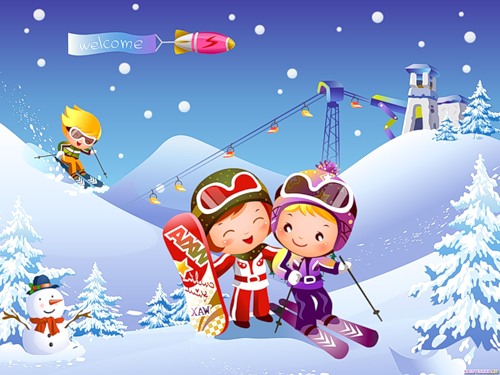 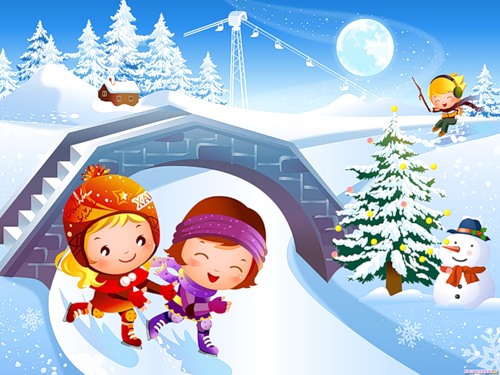 Для проведення того чи іншого виду вправ спортивного характеру треба підготувати відповідний інвентар (лижі, велосипе­ди, ковзани з черевиками тощо) і спеціальне місце на майданчику.
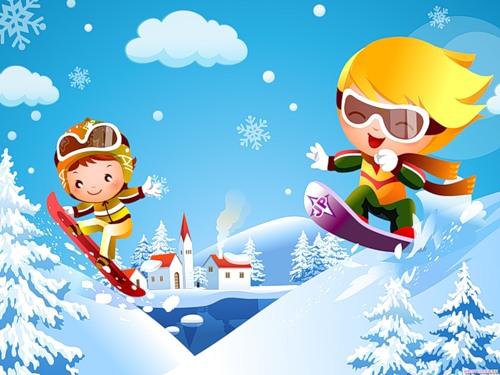 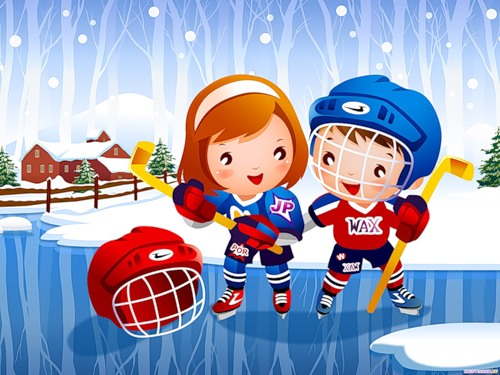 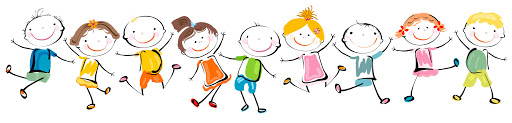 Досліджень (Е.І. Адашкявичене, Е.С. Вільчковський, Л.В. Карманова, Т.І. Осокіна, О.І. Курок та ін.), а також практика роботи дитячих садків свідчать про те, що діти старшої та підготовчої до школи, груп опановують елементи ігор спортивного характеру: бадмінтоні городки, настільний теніс,  баскетбол, хокей, футбол. 
     Ці ігри сприяють зміцненню здоров'я, підвищенню рівня рухової підготовки, комплексному розвитку фізичних якостей дошкільнят. 
     Застосування елементів спортивних ігор у дошкільному віці закладає у дитини основу для систематичних занять одним з видів спорту у наступні шкільні роки.
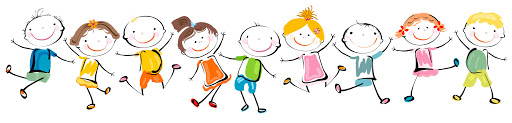 Городки
        Гра у городки доступна дітям старшої та підготовчої до школи груп. Вона розвиває окомір, кмітливість, точність рухів, зміцнює м'язи рук і тулуба, підвищує емоційний тонус, виховує витримку і наполегливість.
       Майданчик для городків розміщують якомога далі від інших ігрових споруд, щоб не влучити биткою або городками в дітей. На землі або асфальтній доріжці креслять два квадрати (краще фарбою) на відстані 2-2,5 м один від одного. Кожна сторона квадрата дорівнює 1,5 м. На відстані 3 м проводять риску - це півкон, а на відстані 6м- іншу риску - кін (мал. 41). За задньою стороною квадратів, трохи відступаючи від неї (1-1,5 м), роблять огорожу з металевої сітки або земляний вал для того, щоб городки і битки не летіли в різні боки.
      Для цієї гри потрібні городки і битки. Вони можуть бути дерев'яними або пластмасовими. Витки мають довжину 60-70 см (8-10 штук), а городки 12-15 см (5—10 штук) з перерізом 3 см. Вага битки 400-450 г, діаметр торцевої частини 3-5 см, ручки 2-3 см. Ту частину битки, за яку беруться рукою (якщо вона виготовлена з дерева), треба відшліфувати дрібним наждаком, щоб було зручно користуватися під час кидків.
      Перед тим як проводити гру в городки, необхідно навчити дітей кидати битку по городках не тільки влучно, а й правильно. Є два способи кидання битки. Ліктьовий (хто кидає правою ру­кою): битка у правій руці (при замаху назад і кидку вона зігнута в ліктьовому суглобі), тулуб повернуто лівим боком до квадрата, ноги на ширині плечей (ліва попереду, носком вперед, права – іззаду, носком розгорнута вправо). Замахуючись биткою, переносять вагу тіла на праву ногу, кисть з биткою – трохи вище рівня плечей. Одночасно з кидком битки вага тіла переноситься вперед – на ліву ногу, при цьому виконується енергійний поворот тулуба вліво, праву ногу ставлять на носок, п'ятку відривають від землі.
      Плечовий спосіб кидання: битку відводять назад (невисоко) ледь зігнутою в лікті рукою, кидають прямою рукою, активно повертаючи тулуб. Кінцеве положення ніг таке саме. Найчастіше битка падає ручкою вправо, тобто з певним розворотом. Цей кидок точніший і влучніший.
      Під час кидання ліктьовим і плечовим способами битка має обертатися. У кидку з кону битка робить 2-3 оберти, а з півкону – 1-1,5.
Після того як діти навчаться виконувати кидок битки, можна проводити гру, в яку можуть грати двоє або кілька дітей (до п'яти в одній команді). Мета гри полягає в тому, щоб витратити найменшу кількість биток для вибивання певної кількості фігур. Для дошкільнят використовують до 6-8 фігур. П'ять городків у вигляді різних фігур (паркана, бочки, колодязя, літака та ін.) ставлять на лінію квадрата – города, що ближче до гравців (мал. 42). На початку гри битки кидають з лінії кону. Кожний гравець кидає дві битки. Після дозволу судді першим кидає битку капітан команди (друга лежить на землі, щоб не заважала кидати). Решта гравців – за межами майданчика. Коли з квадрата буде вибито хоч один городок, гравець (усі учасники його команди) здобуває право перейти за лінію півкону, звідки й вибивають усі інші городки цієї фігури. Потім те саме робить капітан другої команди, вибиваючи городки зі свого квадрата – города, розміщеного з лівого боку майданчика. Так, чергуючись, вони вибивають зі своїх квадратів першу фігуру, потім ставлять другу і т.д. Виграє той гравець (команда), який виб'є городки всіх фігур, затративши найменшу кількість биток. Кількість фігур у партії може бути від однієї до п'яти. Роль судді виконує вихователь або хтось з дітей.
     Під час гри в городки увагу приділяють заходам безпеки. Всі діти повинні стояти за лінією кону, щоб не потрапити під кидок кого-небудь з гравців. Городки та битки дозволяють встановлювати та переносити тільки після того, як припинено гру. Дошкільникам рекомендується грати не більш як 2-3 партії підряд.
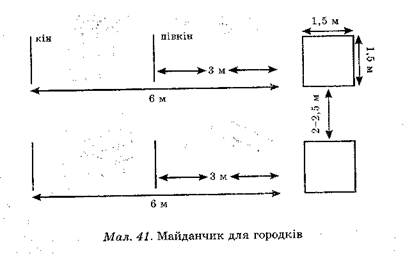 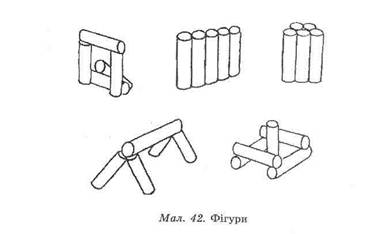 Бадмінтон

       Грати в бадмінтон можна на рівному майданчику або галявині, гра не потребує якогось спеціального обладнання. Вона розвиває у старших дошкільників швидкість, спритність, витривалість, силу м'язів рук, ніг і тулуба, координацію рухів, окомір.
Для гри в бадмінтон потрібні ракетки і волан відповідно до віку дитини. Під час гри важливо правильно тримати ручку ракетки, бо від рухів кисті залежить точність ударів по волану. Дитина тримає ракетку перпендикулярно до землі, охоплюючи ручку всіма пальцями, великий палець зліва. Цей спосіб дає змогу відбивати волан зліва, справа й зверху, не переміщуючи ручку (мал. 43).
      Перед тим як вчити техніки ударів по волану, діти мають опанувати правильну стійку бадмінтоніста. Дитина стоїть на обох ногах, трохи зігнутих у колінах, ліва нога на півкроку попереду, ракетка в правій руці, обід її трохи піднятий вгору, перпендикулярно до землі.
     Дуже важливі для навчання дітей ігри в бадмінтон вправи, що розвивають спостереження за воланом, вміння влучати по волану центром поверхні ракетки. Одна з початкових вправ — жонглювання воланом. Дитина, утримуючи ракетку струнною поверхнею паралельно землі, кладе волан на її середину і починає підбирати його короткими ударами кисті вгору на відстань 0,5-1 м, намагаючись не впустити на землю. Рекомендується виконувати по 10-15 ударів по волану лицьовою і тильною частинами ракетки. Для правильного жонглювання воланом, що відлітає в різні боки, дитина повинна весь час рухатися по майданчику: підбігати, пересуватися приставними кроками, стрибати з однієї ноги на іншу тощо. Під час переміщення в лівий або правий бік треба уникати перехрещування ніг, бо це може призвести до втрати рівноваги й падіння.
     Усі удари по волану з лівого та правого боку виконують легким уривчастим рухом руки. Під час удару наче «навалюються» на волан, рухаючись разом з ракеткою трохи вперед (мал. 44).
     Удар над головою застосовують під час подачі, а також тоді, коли треба відбити волан, що летить над головою. Підняту вгору ракетку нахиляють кистю руки назад (під кутом 30-45°) у лівому суглобі, і коли волан наблизиться до неї на 25-30 см, різким рухом кисті виконують удар. Рука при цьому випростовується, вага тіла переноситься вперед на ліву ногу (мал. 45).
Перед виконанням подачі дитина тримає волан у лівій руці за головку між великим і вказівним пальцями, рука майже пряма. Під час подачі волан вільно випускається з пальців назустріч руху ракетки, тулуб при цьому злегка нахиляється вперед.
     Оволодівши елементарною технікою та прийомами гри в бадмінтон, діти починають грати вдвох. Бажано, щоб спочатку партнером дитини був підготовлений гравець. За правилами кожний з учасників гри ударом ракетки спрямовує в бік партнера волан, відбиваючи його якомога точніше.
     Діти підготовчої до школи групи можуть грати в бадмінтон через мотузок, натягнутий між двома стояками або через сітку заввишки 120-130 см на майданчику (5x10 м). Діти по черзі відбивають волан через сітку (мотузок). Якщо той, хто виконує подачу, допустив помилку (волан впав на свій бік майданчика або за його межі), - подача переходить до іншого гравця. Якщо помилився той, хто захищається, тоді дитині, яка подавала, зараховується очко. Гра продовжується до 5,7 або 10 очок (за домовленістю). Виграє той, хто першим набере цю кількість очок.
    У цю гру грають один на один або двоє на двоє (кожному гравцеві креслять зону, за яку він не заходить, щоб не заважати партнерові).
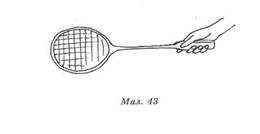 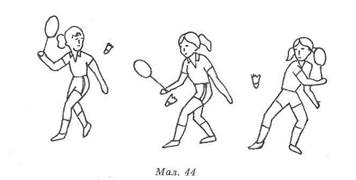 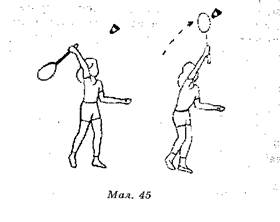 Настільний теніс

     У настільний теніс діти грають у підготовчій до школи групі. Ця емоційна, жвава, цікава для них гра розвиває швидкість, спритність, витривалість, силу та швидкість реакції.
    Для гри потрібний відповідний інвентар: стіл, ракетки, сітка з металевими стояками, целулоїдний м'ячик (діаметр 3,63-3,83 см). Поверхню столу фарбують у темно-зелений колір, щоб на цьому фоні краще виділявся білий м'ячик. Довжина стола – 250-270 см, ширина – 130-150 см, висота – 65-70 см. Його встановлюють на дворі майданчика, влітку обов'язково під навісом.
    Стандартні ракетки бажано вкоротити (ручку на 2 см і на 0,5 см діаметр), щоб дитині було зручніше її тримати. Вага ракетки у межах 150-200 г. Для опанування технікою гри важливо, щоб кожна дитина мала ракетку і м'ячик.
    Ознайомлення з грою починають з розучування способу три­мання ракетки: три пальці (мізинець, підмізинний і середній) охоплюють ручку; великий – на одній частині ракетки, вказівний – на іншій (мал. 46).
    Спочатку діти вчаться виконувати підготовчі вправи до гри: прокочувати м'яч ракеткою по підлозі й тенісному столу (один одному), виконувати різноманітні удари ракеткою по м'ячу. Потім підбивають ракеткою м'яч вгору. Для цього його підкидають вгору і, коли він опускатиметься вниз, підставляють ракетку. Слід застерегти дітей від сильних і різких ударів і попередити, що для виконання цієї вправи потрібно тільки підставляти ракетку злегка підбивати м'яч. Те саме стосується ударів ракеткою по м'ячу з відбиванням його від підлоги. Вдаряють по м'ячу злегка, щоб він не підскакував вище пояса.       Потім можна вправлятися самостійно біля стінки. Складніша вправа, порівняно з попередніми, - передавання м'яча один одному ударами ракеткою, коли діти мають стояти на відстані 3-4 м і підставляти ракетку під м'яч, що летить, злегка відбиваючи його.
    У настільному тенісі застосовують різноманітні удари по м'ячу. Дошкільникам досить оволодіти найпростішим з них: поштовхом зліва і підставкою справа, накатами з правого і лівого боку.
     Для виконання поштовху зліва треба стати на відстані одного кроку від стола, тулуб трохи нахилити вперед, ноги злегка зігнути в колінах, ракетку тримати паралельно сітці на рівні пояса. Удар виконується в момент відскакування м'яча трохи вище від сітки – права рука (зігнута в початковій фазі) виноситься вперед одночасно з рухом тієї самої ноги і, випрямляючись у ліктьовому суглобі, наносить удар по м'ячу. Під час удару центр ваги тіла переносять на праву ногу; плечі дитини упівоберта до лицьової лінії стола, ліва рука трохи нижче від правої; кисть руки, що тримає ракетку, в момент удару згинається з випрямленням ліктя, при цьому ракетка набирає положення, паралельного сітці.
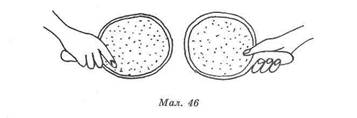 Підставка справа – це також найпростіший технічний прийом. Під час удару ракетка зустрічає м'яч на самому початку відскакування – в напівпольоті. При цьому напрям польоту м'яча залежить від кута нахилу ракетки. Стійка дитини біля столу подібна до стійки під час удару поштовхом зліва.
    Коли діти оволодівають технікою виконання ударів поштовхом зліва і підставкою справа, можна переходити до вивчення складніших ударів – накатів зліва і справа.
    Накат зліва – атакуючий удар, один з основних у сучасному настільному тенісі. Вихідне положення для виконання удару таке саме, як і для виконання поштовху зліва. Удар виконується швидким рухом ракетки вперед – вгору і вбік з одночасним поворотом кисті руки. Після закінчення руху рука йде вперед-вгору і вправо. При цьому тулуб повертається у бік суперника з одночасним випрямленням правої ноги.
    Накат справа виконують зі стійки упівоберта до столу лівим плечем вперед: центр ваги на лівій нозі, що виставлена вперед. Рука з ракеткою відводиться вправо-назад. Удар по м'ячу виконується рухом, спрямованим вперед-вгору. У момент удару по м'ячу лікоть трохи зігнуто, а кисть руки виконує додатковий рух, який легко може змінити напрям польоту м'яча. Рух закінчується біля лівого плеча над головою.
     Після того як діти оволодіють основними ударами, що застосовуються в настільному тенісі, можна перейти до навчання подачі м'яча. Ракетку треба нахилити верхньою частиною до столу та ударити по м'ячу. Спочатку м'яч подають без відскоку від столу з відстані 10-15 см від сітки. Потім розучують подачу з відскоком від столу: дитина підкидає м'яч трохи вгору, б'є по ньому з нахилом верхньої частини ракетки так, щоб він, відскочивши від столу, перелетів через сітку на протилежний бік. Оволодівши ударами та подачею м'яча, діти переходять до двобічної гри.
    Дошкільники грають у настільний теніс за спрощеними правилами. Гравець підкидає м'ячик рукою і б'є ракеткою так, щоб він, ударившись об поверхню столу, перелетів через сітку й торкнувся половини столу суперника, який відбиває м'яч. Очко дістає той гравець, з подачі якого суперник не зміг відбити м'яч назад на його половину столу (попав у сітку або за межі столу). Приймати м'яч з повітря, тобто до того, як він удариться об поверхню столу, не дозволяється. Кожний гравець виконує п'ять подач підряд, після чого подає суперник. Якщо той, хто подавав, влучить м'ячем у сітку і м'яч залишиться на його боці, він втрачає очко, а його суперник очко виграє. А коли суперник не зможе відбити після подачі м'яч, він програє очко. Якщо під час подачі м'яч зачепить сітку і перелетить на половину столу суперника, ця подача не зараховується, треба виконати її ще раз.
    Гра складається з трьох партій і триває доти, поки один з гравців першим не набере 10 очок.
Баскетбол

     Дітям старшої і підготовчої до школи груп доступна гра баскетбол. Спочатку вони засвоюють прийоми ведення м'яча поштовхом об підлогу правою та лівою рукою на місці та в русі (повільним кроком і бігом). Важливий елемент рухових дій у баскетболі - передача м'яча партнерові обома руками від грудей та однією від плеча, стоячи на місці після зупинки та в русі, а також уміння ловити м'яч, який летить на різній висоті (на рівні грудей, над головою, збоку, внизу біля підлоги тощо). Дітей потрібно вправляти у передачі та ловленні м'яча при шикуванні в парах, трійках, колі, квадраті (мал. 47).
     Для гри в баскетбол треба засвоїти кидки м'яча в кошик обома руками від грудей, з-за голови та однією рукою від плеча. Спочатку ці кидки виконуються з місця, діти намагаються влу­чити в кошик, а потім, після ведення м'яча або передачі його від партнера біля щита.
     Експериментальна робота Е.І. Адашкявичене показала, що ігрові дії дітей та елементи техніки баскетболу (ловлення та ведення м'яча, кидки у кошик з місця та в русі) вдосконалюються під час рухливих ігор («Гонка м'ячів по рядах», «М'яч об стінку», «Естафета з веденням м'яча» та ін.). Після того як діти засвоять усі вищезазначені технічні прийоми з м'ячем і спрощені правила гри, можна починати гру в баскетбол.
     Гра в баскетбол проводиться на майданчику (від 5 х 10 до 8-15 м). Лінії майданчика позначають вапном або білою фарбою, у центрі креслять коло діаметром 1,8 м для розіграшу спірних м'ячів. На протилежних боках майданчика встановлюють щити (120x90 см). Щит прикріплюють до стовпа. Зручніший варіант – прикріпити щити до металевої конструкції, яка виносить щит на 1-1,5 м від лицьової лінії у бік майданчика. Щити фарбують білою фарбою, а окантовку – червоною або блакитною (заввишки 5 см). Баскетбольний кошик (кільце із сіткою) діаметром 45 см закріплюють на відстані 20 см від нижнього краю щита на висоті 2 м від поверхні майданчика (мал. 48).
     На відстані 1,5-2 м від майданчика не повинно бути лав, дерев, стовбурів та інших предметів, які можуть призвести до травми.
    Грають у баскетбол звичайним дитячим м'ячем (діаметр 20 см) або м'ячем для волейболу, що добре відскакує від землі.
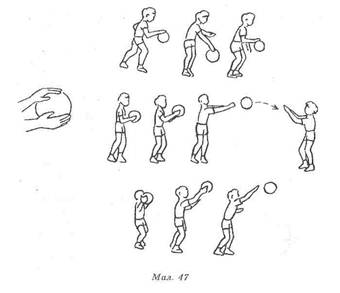 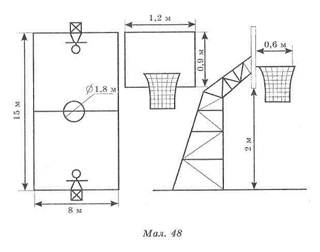 Мета гри – за відведений час закинути в кошик команди суперниці якомога більше м'ячів, дотримуючись правил гри.
      Кожна команда складається з п'яти основних і кількох запасних гравців. Одного з них обирають капітаном. Гравці кожної команди одягають майки одного кольору або прив'язують на руку стрічку, щоб можна було визначити учасників кожної команди.
      Гра складається з двох таймів по 5 хв кожний з п'ятихвилинною перервою між ними. Вихователь контролює час гри, стежить за тим, як виконують правила, та дає сигнал свистком під час порушення правил, лічить влучання м'яча в кошик, контролює час, відведений на гру.
      За влучання м'яча в кошик команді зараховується 2 очка. Виграє команда, яка набрала більшу суму очок, або може бути нічия – коли кількість очок однакова.
     Гравців у командах замінюють під час перерви. У разі необхідності (втомленості деяких дітей, недисциплінованості) можна робити заміну навіть під час гри.
     Пересуватися з м'ячем по майданчику гравці можуть, відбиваючи його від землі. Не дозволяється вести м'яч одночасно обома руками та вдаряти по м'ячу кулаком або ногою.
      У тому випадку, коли м'яч виходить за межі майданчика, він вважається поза грою. Винним у цьому вважається гравець, який останнім торкнувся м'яча. Якщо суддя не впевнений, хто останній торкнувся м'яча, він призначає спірний кидок.
      Не дозволяється штовхати гравців, хватати їх за одяг і за руки, підставляти ногу. Все це вважається порушенням правил. Команда, яка їх порушила, позбавляється м'яча, і він передається іншій команді. Вкидання м'яча здійснюється гравцем команди, яка його отримала, з-за бічної лінії, навпроти того місця, де було порушення.
     Початковий і спірний кидок розігрують на початку кожного тайму та при затримці м'яча, коли гравці команд-суперниць одночасно тримають м'яч або вихователь не впевнений, хто вибив його за межі майданчика. Під час виконання цього кидка вихователь підкидає м'яч між двома гравцями, які перебувають у центральному колі. Діти можуть торкатися м'яча лише тоді, коли він знижується після кидка.
     Після влучання м'яча в кошик будь-який гравець команди, яка програла два очка, викидає м'яч з-під щита (з лицьової лінії) своїм партнерам.
     Виконання правил гри має велике виховне значення. Діти під час гри повинні бути уважними і доброзичливими один до одного. Гравців, які поводяться грубо, недисципліновано, можна тимчасово вилучити з гри.
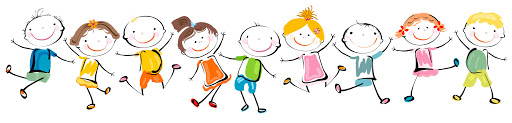 Футбол

    Гра у футбол – одна з найпопулярніших у дітей старшого дошкільного віку. Грати можна на майданчику (від 8 х 10 до 20 х 40 м), залежно від кількості гравців у командах. Поперек майданчика, через центр проводять середню лінію. Межі його позначають прапорцями: чотири ставлять по кутах, а два там, де середня лінія пересікає бічну. На торцевих боках майданчика встановлюють стійки або ворота (висота 1,5 м, ширина 2,5-3 м). Для гри береться волейбольний м'яч (вага 260-280 г, діаметр 64-66 см) або гумовий (200 г, 50 см) м'яч.
    Перед тим як проводити гру, діти мають оволодіти найпростішими прийомами: передавати м'яч один одному в парах (відстань 3-4 м) правою і лівою ногою, обводити м'яч навколо предметів (кеглів, кубиків) змійкою, вести м'яч 5-8 м і забивати його у ворота правою і лівою ногою, зупиняти м'яч, який котиться по землі, внутрішньою стороною ступні (мал. 49).
    Спочатку дітей розподіляють на команди, по п'ять-вісім гравців у кожній, і обирають капітанів. Право початку гри визначають за жеребом, друга команда вибирає ворота. Гра починається із центра майданчика (його краще позначити колом), усі гравці команд у цей момент перебувають на своїй половині майданчика. За свистком судді капітан б'є по м'ячу у бік воріт суперника.
    Гравці кожної команди намагаються підвести м'яч до воріт суперника і забити гол. Ворота захищає воротар, який має право ловити м'яч руками. Всі інші гравці можуть передавати, зупиняти й забивати м'яч лише ногами або головою. Якщо м'яч забивають у ворота, гру починає із центра майданчика капітан команди, якій забили гол. М'яч, який вибито за межі майданчика, вкидає гравець іншої команди обома руками з-за голови, з місця, де він викотився.
    Гра складається з двох таймів по 10-15 хв кожний з п'ятихвилинною перервою. Перед початком другого тайму команди змінюють ворота. Виграє команда, яка заб'є більше голів у ворота суперника.
Керує грою суддя, який обирається з досвідчених у правилах футболу дітей. Якщо гравець порушує правила, суддя зупиняє гру, робить йому зауваження і суперники мають право пробити штрафний удар. Забороняється підставляти ногу супернику, штовхати його або бити по ногах, затримувати рукою; нападати на воротаря, намагаючись відібрати м'яч. За грубу гру біля своїх воріт призначаються пенальті (удар з 5-6 м у ворота, які захищає лише воротар).
     Вихователь під час гри стежить, щоб діти ставилися один до одного доброзичливо, грали чесно, не вступали в конфлікти.
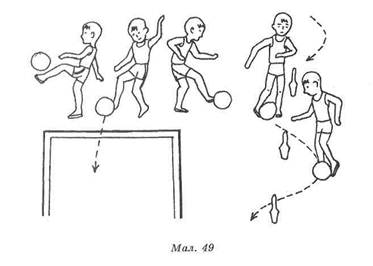 Хокей

     Гра проводиться на рівному майданчику (від 8 х 10 до 15 х 20 см). Майданчик утрамбовують і по краях роблять невеличкі бортики зі снігу. Найзручніші для цієї гри металеві ворота (100 х 80 см) із сіткою. Довжина ключки залежить від росту дитини: ключка, встановлена вертикально до землі, повинна діставати до підборіддя. Шайба може бути з пластмаси вагою 50 г або гуми 50-70 г. Спочатку дітей слід навчити прийомів хокею: передавати шайбу ключкою один одному в парах (відстань 3-4 м), прокочу­вати шайбу ключкою в заданому напрямі, вести шайбу ключкою не відриваючи її від шайби, прямо і змійкою, виконувати удари по шайбі з місця, влучати шайбою у ворота, б'ючи по ній з місця, і після введення. Діти грають без ковзанів (мал. 50).
    Основні правила гри в хокей дуже подібні до гри у футбол. Дітей розподіляють на команди по 6 гравців. Гра складається з двох таймів по 8-10 хвилин кожний з п'ятихвилинною перервою. Перед початком гри у центрі майданчика стають два гравці з різних команд. За сигналом судді (свистком) вони розігрують шайбу, намагаючись віддати її кому-небудь з гравців своєї команди. Кожна команда намагається забити шайбу у ворота суперника і не пропускати її у свої ворота. Воротарі відбивають шайбу ключкою, рукою, ногами або тулубом.
    Передавати і вести шайбу можна тільки ключкою. Не дозво­ляється штовхати один одного, зупиняти суперника рукою, грубо поводитися, вступати в суперечки із суддею. Якщо шайбу вибито за межі майданчика, її вводять гравці суперників з того місця, де вона перетнула лінію. За грубе порушення правил гравця можна вилучити з гри (до 1 хв) або замінити іншим.
    Перемагає команда, яка забила більше голів у ворота суперника.
    Влітку діти грають у хокей з м'ячем. Правила гри такі самі. Діти грають малим м'ячем (діаметр 5-6 см) або м'ячем для великого тенісу
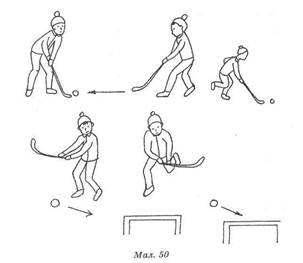 Санки
       Дошкільнята будь-якого віку залюбки катаються на санках, особливо з гірок. Піднімаючись з санками на гірку, дитина отримує певне фізичне навантаження (посилюється обмін речовин, діяльність дихальної та серцево-судинної систем). Спускаючись з гірки, діти привчаються переборювати відчуття страху, набувають вміння володіти собою. Крім того, під час катання на санках дошкільнята вчаться дотримуватися певних правил, бути дисциплінованими: спокійно чекають своєї черги, з'їжджають, коли доріжка звільниться.
       Цей вид вправ спортивного характеру можна проводити з дітьми всіх вікових груп дитячого садка, враховуючи вимоги програми та фізичну підготовленість дітей. Катання на санках проводять під час ранкової або після обідньої прогулянки при температурі повітря не нижчій – 12°С, одяг звичайний. Спочатку дітей вчать возити санки за мотузку, а потім показують, як треба сідати на них. Вихованці молодших дошкільних груп можуть возити вдвох одну дитину на певну відстань (10-15 м), періодично міняючись ролями. Наприклад, якщо двоє везуть одного (один спереду за мотузку, а інший ззаду підштовхує), то вони міняються місцями так: той, хто був ззаду, сідає на санки, той, хто сидів, їде вперед і тягне за мотузку, а той, хто йшов попереду, іде назад.
        Коли діти навчаться кататися на рівній місцевості, їх навчають спускатися з невеликих схилів. Тоді на території дитячого садка обладнують гірку. Якщо є природна земляна гірка, то на схилі її втоптують сніг і трохи поливають водою.
       Дітям 3-4 років вихователь допомагає сісти на санки, а дея­ким з них – підняти на гірку. Якщо дитина боязка, перед нею на санки садять сміливішу дитину. Поступово такі діти стають сміливішими і спускаються з гірки самостійно.
       Дошкільнята люблять кататися з гірки, лежачи на санках на животі. Це досить небезпечно. Під час зіткнення можна вдаритися головою або тулубом. Тому не слід дозволяти дітям так кататися. Найзручніше й найбезпечніше – сидіти верхи, поставивши напівзігнуті ноги вперед і тримати натягнуту мотузку в руках.
      Якщо під час спуску треба повернути санки на широкому схилі гірки, то опускають ногу на п'яту з того боку, в який треба повернути. Можна застосовувати й інший спосіб: міцно тримаючись за мотузку і притискаючи колінами санки, відхилити тулуб назад і трохи в той бік, куди їх треба спрямувати. Загальмувати рух можна так: опустити на сніг п'яти і, натягуючи мотузку, відхилити тулуб назад, щоб трохи підняти передню частину санок. Разом з ногами гальмуватимуть і задні кінці полозків.
       Катаючись на санках, діти витрачають багато енергії, але так захоплюються, що не помічають втоми. От чому катання з гірки треба регламентувати. Після спуску потрібна коротка пауза (1—1,5 хв) для відпочинку. Підніматися на гірку слід повільно, не бігти, не обганяти інших дітей, дотримуватися своєї черги й чекати, поки попередня дитина не з'їде до кінця схилу.
       Забезпечуючи відповідний порядок під час катання, вихова­тель попереджає дітей, щоб вони не піднімалися по схилу назустріч тим, хто з'їжджає, не перебігали доріжку, коли по ній хтось спускається. Підніматися на гірку тільки по спеціально зробленій для цього доріжці.
      Загальна тривалість катання на санках у молодших групах – 40-45 хв, старших - 45-60 хв. Після цього дітям пропонують інші види діяльності.
Починаючи з середньої групи, діти люблять катати по рівній місцевості своїх товаришів, везучи санки за мотузок або підштовхуючи їх ззаду. Треба стежити за тим, щоб дитина, старша за віком, або двоє возили тільки одну дитину, а не кілька, і щоб діти частіше мінялися ролями (через кожні 3-5 хв).
    Під час катання на санках по рівній місцевості з дітьми стар­шої та підготовчої до школи груп можна влаштовувати цікаві змагання між окремими дітьми або підгрупами (командами). Наприклад, кілька дітей, спираючись на санки ззаду, за сигналом вихователя намагаються якнайшвидше довезти свої санки до прапорця, який поставлено на відстані 8-10 м від стартової риски. В іншому варіанті діти сідають на санчата спиною вперед і, відштовхуючись ногами, просуваються якнайшвидше до позначеного місця. Вихователь визначає переможців (за правилами естафетних ігор).
     Катаючись на санках з гірок, можна виконувати багато цікавих ігрових завдань.

«Підніміть предмет». На середині схилу гірки кладуть предмет (гілочку, шишку, прапорець). Спускаючись з гірки, треба схопити його.

«Сніговик». На схилі гори ставлять сніговика. З'їжджаючи на санчатах, дитина, тримаючи в руці снігову грудку, намагається влучити нею в сніговика.

«Арка». На середині схилу ставлять арку (ворота) з двох-трьох лижних палиць або прутиків. Завдання - проїхати під аркою, не зачепивши її.

«Хто швидше?» Кілька (3-4) дітей сідають на санки, які стоять паралельно на вершині гірки на відстані 2-3 кроків. За сигналом вихователя діти одночасно відштовхуються. Переможцем вважається той, хто першим перетне риску, накреслену на снігу біля підніжжя гірки.

«Хто далі проїде?» Кілька дітей (6-8) по черзі з'їжджають з гірки, а внизу рискою на снігу відмічають місце, де зупинилися санки. Переможцем буде той, хто проїде далі.

«Хто більше збере прапорців». На схилі гірки ставлять 5-6 прапорців на одній лінії на відстані 2-3 кроків один від одного. Дитина, спускаючись з гірки, намагається зібрати якомога більше прапорців. Переможцем вважається той, хто зібрав більше прапорців, 2-3 рази спускаючись з гірки.
Лижі

    Перед початком занять на лижах дошкільнятам треба показати, як брати лижі із стояків, як розбирати складеш лижі, одягати їх на ноги, складати й ставити на місце. Потім самостійно скріплювати лижі та вміти правильно переносити їх. Скріплюють лижі так: одну лижу ставлять під носковий ремінь другої (ковзними поверхнями в один бік) і, вставивши палиці одну в одну, встромляють кінці у носкові ремені, кільця надівають на носки. Скріплені лижі переносять на плечі (дитина підтримує однією рукою) або під рукою (носками вперед; кисть руки підтримує їх біля носкових ременів). Під час руху з лижами «під руку» дотримуються інтервалу 2-3 м. Дітей старшого дошкільного віку навчають вправам з шикування із скріпленими лижами та стоячи на них. Для шикування в одну шеренгу із скріпленими лижами подається команда «В одну шеренгу - ставай!». Діти, шикуючись у шеренгу на відстані кроку один від одного, встановлюють лижі біля носка правої ноги, тримаючи їх правою рукою за середину. За командою «Рівняйсь!» притискають їх до правого плеча, голову повертають у бік поданої команди (вправо або вліво). За командою «Струнко!» голову повертають прямо, лижі відводять у вихідне положення.
    Ці команди також виконують після того, як діти закріпили лижі на взуття та взяли палиці в руки. За командою «В одну шеренгу – ставай!» діти шикуються у шеренгу, лижі, паралельні палицям і трохи нахилені вперед, встановлюють кільцями біля носків взуття. За командою «Рівняйсь!» палиці притискують до плечей, голову повертають праворуч (за командою «Наліво рівняйсь!» - ліворуч). За командою «Струнко!» верхні кінці палиць висувають вперед, голову повертають прямо.
   Під час шикування у колону по одному з лижами в руках діти ставлять скріплені лижі біля правої ноги ковзною поверхнею вперед, права рука тримає лижі, ліва – опущена вниз. При шикуванні в колону по одному на лижах діти стають один за одним на відстані одного кроку від своїх лиж до п'яток лиж дитини, що стоїть попереду.
  Формування навичок з ходьби на лижах починається з показу «стійки лижника» (положення тулуба під час ходьби). У цій стійці лижі тримають паралельно, на ширині ступні (10-15 см), ноги згинають так, щоб коліно було під стопою або носком черевика; тулуб трохи нахиляють вперед, руки напівзігнуті й опущені вниз. З лижниками-початківцями цю стійку корисно повторювати на кожному занятті перед початком пересування на лижах.
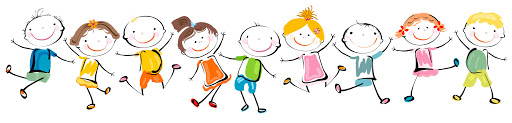 Найпростіший спосіб пересування на лижах - «ступаючий крок», який застосовується на пухкому снігу під час ходьби на рівній місцевості та при підйомах на схили. Навчання пересуватися «ступаючим кроком» починають без палиць, тому що так дітям легше зосередити увагу на положенні ніг, координувати рухи ніг та рук під час ходьби. Передчасне користування палицями привчає дітей «висіти» на них або спиратися, щоб не втратити рівноваги.
    При ходьбі ступаючим кроком тулуб дитини трохи нахилено вперед, права нога згинається у колінному суглобі, піднімається та виноситься вперед. Це дає змогу піднімати носкову частину лижі, п'яткою притискувати задній кінець її до снігу, робити крок вперед з легким притискуванням і переносити вагу тіла на праву ногу. Так само робиться крок лівою ногою. Руки при цьому рухаються паралельно напрямку руху, як при звичайній ходьбі (права рука вперед, ліва – назад). При пересуванні ступаючим кроком дітей привчають керувати лижами, зберігати рівновагу та узгоджувати рухи рук та ніг.
    Після двох-трьох занять розпочинають навчання «ковзного кроку». Виконуючи його, ковзають по черзі то на одній, то на іншій лижі, намагаючись робити широкі кроки й повністю розпрямляти ноги в колінному суглобі. Тулуб при цьому трохи нахилений вперед, вага його по черзі переноситься з однієї ноги на іншу (ту, яка в цей час ковзає). З кроком лівої ноги праву руку треба зігнути в ліктьовому суглобі, маховим рухом винести вперед до рівня плеча, а ліву відвести назад до відказу. З кроком правої ноги те саме виконується лівою рукою, і рухи повторюються в тій самій послідовності (мал. 51).
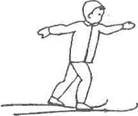 Поширеною помилкою у дошкільників при виконанні ковзного кроку є недостатнє відштовхування ногою, неповне розгинання її в момент відштовхування, ковзання на прямих ногах, порушення ритму ходи. Щоб діти засвоїли широкий ковзний крок і вміли переносити вагу тіла з однієї ноги на іншу, варто давати такі завдання: пересуватися по лижні, заклавши руки за спину; долати відстань за меншу кількість кроків; ковзати до предмета (прапорця, шишки), збільшуючи крок під час ковзання; ковзати в повільному темпі із збільшенням переносу ваги тіла з однієї ноги на іншу.
      Після опанування дітьми ковзного кроку їх вчать ходити на лижах з палицями. На початку навчання вони використовуються, як правило, для підтримання рівноваги, а не для відштовхування. Передусім дітям пропонують походити з палицями, тримаючи їх за середину і не спираючись на них. Ця вправа допоможе звикнути до ваги палиць і проносити їх вперед і назад.
     Треба навчити дітей користуватися лижними палицями, що мають на верхніх кінцях ремінні петлі для стійкої опори руки під час відштовхування. Для правильного тримання палиці руку просовують знизу в петлю й притискують верхні кінці петлі долонею до палиці, тобто затискують їх у долоні разом з палицею. Пересуваючись на лижах з палицями, їх ставлять по черзі у сніг під гострим кутом біля носка висунутої вперед ноги. Дитина ковзає то на одній, то на іншій лижі, сильно відштовхуючись ногами й по черзі, за допомогою палиць, руками. Тулуб трохи нахилений вперед, ноги напівзігнуті і теж висуваються коліном вперед. Це пересування на лижах називається «поперемінним двокроковим ходом». В основному техніку його опановують зі старшими дошкільниками. Цикл цього ходу складається з двох «ковзних кроків» і двох поперемінних поштовхів палицями (мал. 52).
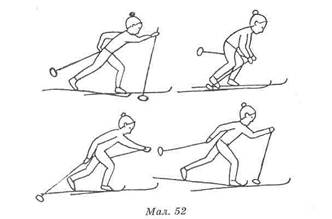 При пересуванні на лижах поперемінним двокроковим ходом у дітей найпоширенішими є такі помилки: ковзання на прямих ногах або надмірне їх згинання; недостатнє відштовхування палицями, широке їх розставлення; недостатнє перенесення ваги тіла на висунуту вперед ногу. Важливо своєчасно виправляти ці помилки, поки вони не стали звичкою.
    Діти оволодівають також пересуванням на лижах «безкроковим ходом» за допомогою поштовхів палицями, які виконують одночасно обома руками. Палиці ставлять у сніг на рівні носків ніг, ноги злегка згинають, а нахилом тулуба вперед вагу тіла переносять на носки, поштовх палицями виконують до повного випрямлення рук позаду й ковзають на обох лижах. Цей хід застосовують в умовах відмінного ковзання на лижні та під час спуску з невеликих схилів.
     Починаючи із середньої групи, дітей навчають найпростіших поворотів - «переступання» на місці та в русі на невеликій швидкості. Під час повороту лиж ліворуч навколо п'яток вагу тіла переносять на праву ногу. Згинаючи ліву ногу, піднімають носок лижі і, відводячи його трохи ліворуч, ставлять на сніг. Потім на цю ногу переносять вагу тіла й приставляють праву лижу й палицю тощо.
     Треба стежити, щоб діти, засвоюючи перенесення ваги тіла на опорну ногу, не відривали від снігу п'ятку (носок) лижі, яку переставляють у сторону, бо це може призвести до схрещення лиж.
     Поворот «переступанням» у русі виконують на невеликій швидкості під час пересування по лижні або на пологому схилі. Як і поворот на місці, він полягає в поперемінному переставлянні лиж у напрямку повороту. Повертаючись праворуч, відштовхуються лівою ногою, одночасно переставляючи праву лижу вправо, а потім, ковзаючи на ній, приставляють ліву. Під час повороту ліворуч виконуються ті самі рухи, але в інший бік.
     Значне місце в навчанні найпростішої лижної техніки відводиться вправам із спуску, сходження та гальмування на гірці з пологим схилом. Усі ці рухи лижники-початківці виконують без палиць, їх можна давати тільки тоді, коли діти вже впевнено тримаються на лижах.
     Виходять на гірку такими способами: «ступаючим кроком», «напівялинкою», «ялинкою» та «драбинкою» (мал. 53).
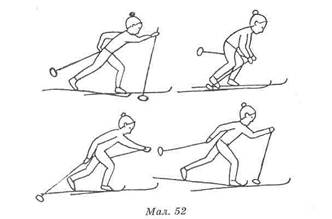 Підйом «ступаючим кроком» застосовується на пологому схилі 6-8° і нагадує аналогічний хід на лижах тільки з більшим нахилом тулуба вперед та з більшою опорою на палиці.
   «Напівялинка» застосовується, коли піднімаються на гірку навскоси. Лижу, яка вище, ставлять у напрямку руху, а іншу з розворотом носка - назовні, під певним кутом до верхньої і на ребро.
    При підйомі «ялинкою» носки лиж широко розводять у сторони. П'ятки лиж при кожному кроці переносять одну через іншу. Чим крутіший схил, тим ширше розводять носки, а лижі ставлять на внутрішні ребра. Палиці використовують для опори і ставлять поперемінно позаду лиж.
   На крутому схилі застосовують також підйом «драбинкою». Цей спосіб краще вивчати на рівному майданчику, де дитина, пересуваючись на лижах боком (вліво, вправо), намагається ста­вити ноги паралельно. Потім цю техніку засвоюють на схилі, звертаючи увагу на те, щоб під час сходження задній кінець лижі діти ставили на схил трохи вище від носка. Спираючись на палиці й лижу, що перебуває вище по схилу, до неї приставляють іншу лижу, а потім палицю. У такій послідовності дитина долає крутосхил.
   Підйоми «ялинкою» та «драбинкою» вивчають лише із старшими дошкільниками (для малюків ці сходження ще складні).
   Одночасно з цим дошкільнят навчають спускатися з невели­ких пагорбків і схилів. Спускаючись з гірки, дитина повинна трохи нахилити тулуб вперед, ноги зігнути в колінах, руки ледь відвести в сторони й зігнути в ліктях. Для поліпшення рівнова­ги одну ногу варто на 1/2-3/4 ступні висунути вперед (малі 54).
   Треба стежити, щоб під час спускання дитина не дуже нахиляла тулуб вперед і не розводила широко ноги, бо це погіршує рівновагу (можна впасти). До найгрубіших помилок належать спускання на прямих ногах та винесення палиць поперед себе (остання помилка може призвести до травми). Дітям дозволяють спускатися з палицями тільки тоді, коли вони впевнено тримаються на лижах.
   Під час спускання з гірки важливо допомогти подолати захисну реакцію страху, яка часто спостерігається в дошкільнят. Для цього можна показати дітям, як сміливо й впевнено спускаються інші діти та дорослі лижники.
   Гальмування доцільно починати розучувати разом зі спусканням. Один із найпростіших і водночас надійних є спосіб гальмування падінням. Застосовуючи його, дитина повільно сідає на сніг поряд з лижами. Якщо спускаються по косому схилу, сідають на вищий бік, руки розводять в сторони, палиці тримають кільцями назад. Зі старшими дошкільниками рекомендується розучувати гальмування «плугом» та «напівплугом».
   При гальмуванні «плугом» п'ятки лиж розводять у сторони, лижі ставлять на внутрішні ребра, носками разом, коліна зводять у середину, вагу тіла переносять на п'ятки, руки згинають у ліктях і трохи виносять вперед, щоб палиці були паралельні до схилу (мал. 55).
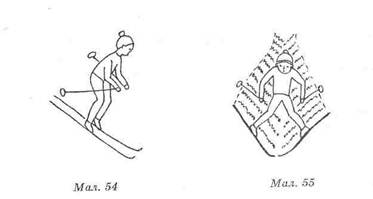 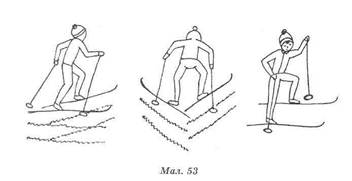 Гальмування доцільно починати розучувати разом зі спусканням. Один із найпростіших і водночас надійних є спосіб гальмування падінням. Застосовуючи його, дитина повільно сідає на сніг поряд з лижами. Якщо спускаються по косому схилу, сідають на вищий бік, руки розводять в сторони, палиці тримають кільцями назад. Зі старшими дошкільниками рекомендується розучувати гальмування «плугом» та «напівплугом».
     При гальмуванні «плугом» п'ятки лиж розводять у сторони, лижі ставлять на внутрішні ребра, носками разом, коліна зводять у середину, вагу тіла переносять на п'ятки, руки згинають у ліктях і трохи виносять вперед, щоб палиці були паралельні до схилу (мал. 55).
     Для гальмування «напівплугом» тільки одну лижу ставлять на внутрішнє ребро під кутом до напрямку руху, ногу на цій лижі більше згинають у коліні.
У навчанні пересування на лижах значна роль належить іграм. Наводимо деякі ігри, які можна проводити з дошкільниками під час занять та прогулянок на лижах.
     «Ширше крок». На лижні двома палицями або гілками позначають відстань 25-30 м. Вихователь пропонує дітям подолати цю відстань без палиць, намагаючись зробити найменшу кількість кроків, довше ковзаючи на лижні. Гру можна провести як змагання між кількома дітьми. Перемагає той, хто зробить найменшу кількість кроків на цій дистанції.
   «Пройди і не зачепи». На лижні встромляють 6-8 гілочок (прапорців) або лижних палиць на відстані 2-2,5 м одна від одної. Дитина на лижах обминає «змійкою» їх, виконуючи повороти то з правого, то з лівого боку. Перемагає той, хто пройде швидше за всіх дистанцію (15-20 м) і не зачепить жодної палиці.
     «Пройди у ворітця». На лижні встановлюють 4-5 воріт з лижних палиць на відстані 3-4 м одна від одної. Просуваючись по лижні, дитина підходить до воріт, згинає ноги в колінах, намагаючись не зачепити їх, а потім випростовується. Цю гру можна також проводити під час катання з гірки. Лижник спускається зі схилу, проїжджаючи 3-5 воріт. Можна провести змагання між окремими дітьми або командами. Перемагає той, хто вдало пройде через усі ворота й не зачепить їх.
    «Хто швидше». Кілька лижників (5—6) стають на 2-3 кроки один від одного вздовж накресленої на снігу лінії. За сигналом вихователя (голосом або змахом прапорця) вони одночасно починають пересуватися з максимальною швидкістю в напрямку прапорця, встановленого на відстані 25-30 м. Перемагає той, хто першим долає дистанцію.
   «Естафета з перенесенням лижних палиць». Дітей поділяють на 2-3 однакові команди. Команди шикуються на стартовій лінії в колони по одному. За сигналом вихователя діти, які стоять у колонах першими, біжать до прапорця (на відстань 12-15 м), встромлюють палиці в сніг, повертаються назад і торкаються рукою наступних гравців. Це сигнал для початку бігу. Гравці біжать на лижах до прапорця, забирають лижні палиці і передають їх партнерам по команді, які стоять першими. Кожна дитина, яка закінчила біг, стає останньою в свою колону. Перемагає команда, яка першою закінчить естафету.
«Швидко в гору». Дітей розподіляють на 2-3 команди, які шикуються в колони по одному за лінією старту у підніжжя гірки. За сигналом вихователя всі діти на лижах намагаються якомога швидше піднятися на гірку. Виграє команда, яка раніше підніметься в повному складі на гірку. Спосіб підйому на гірку може бути довільним або його визначає вихователь (ступаючим кроком, «ялинкою», «драбинкою»).
     «Хто далі». Кілька лижників (3-4) стають на вершині гірки й по черзі спускаються з неї без палиць зі стартової лінії. Перемагає той, хто проїде найбільшу відстань без додаткових рухів ногами.
     «Підніми». Під час спускання з гірки дитина повинна підняти прапорець (шишку, гілочку). Піднімаючи предмет, треба присісти, зігнувши ноги, а потім випростатися. Повторюючи гру, пред­мет кладуть то зліва, то справа від лижні, щоб діти піднімали його відповідною рукою.
     «Влучи в ціль». Під час спускання з гірки дитина повинна влучити сніжкою в будь-яку ціль (сніговик, кущ, дерево). Якщо змагається кілька лижників, виграє той, у кого під час 3-4 спусків буде більше влучань.
     «Не зачепи». Посередині схилу покласти гілочку або шишку. Під час спускання з гірки потрібно спочатку трохи розвести лижі в різні боки перед самим предметом, щоб не зачепити його, а потім знову звести їх.
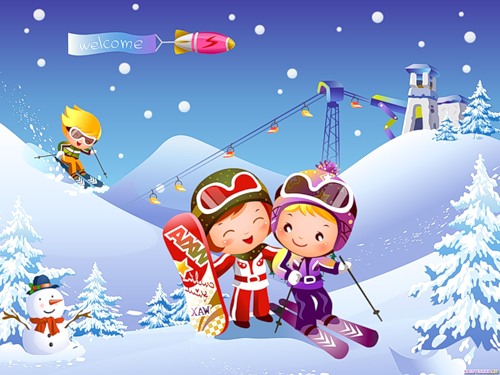 Будьте здорові 
та займайтесь спортом!
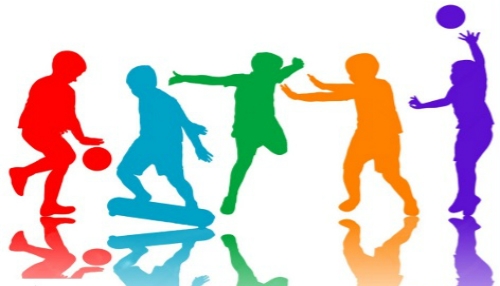